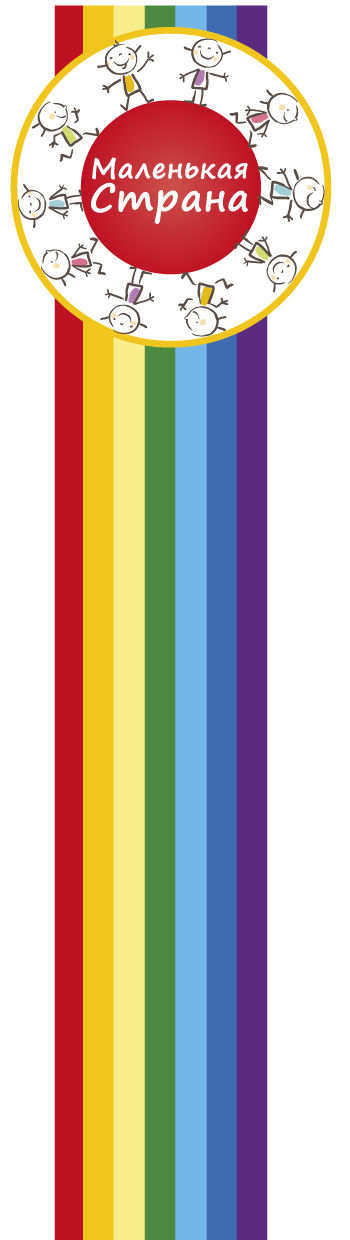 Детский центр развития«Маленькая страна»
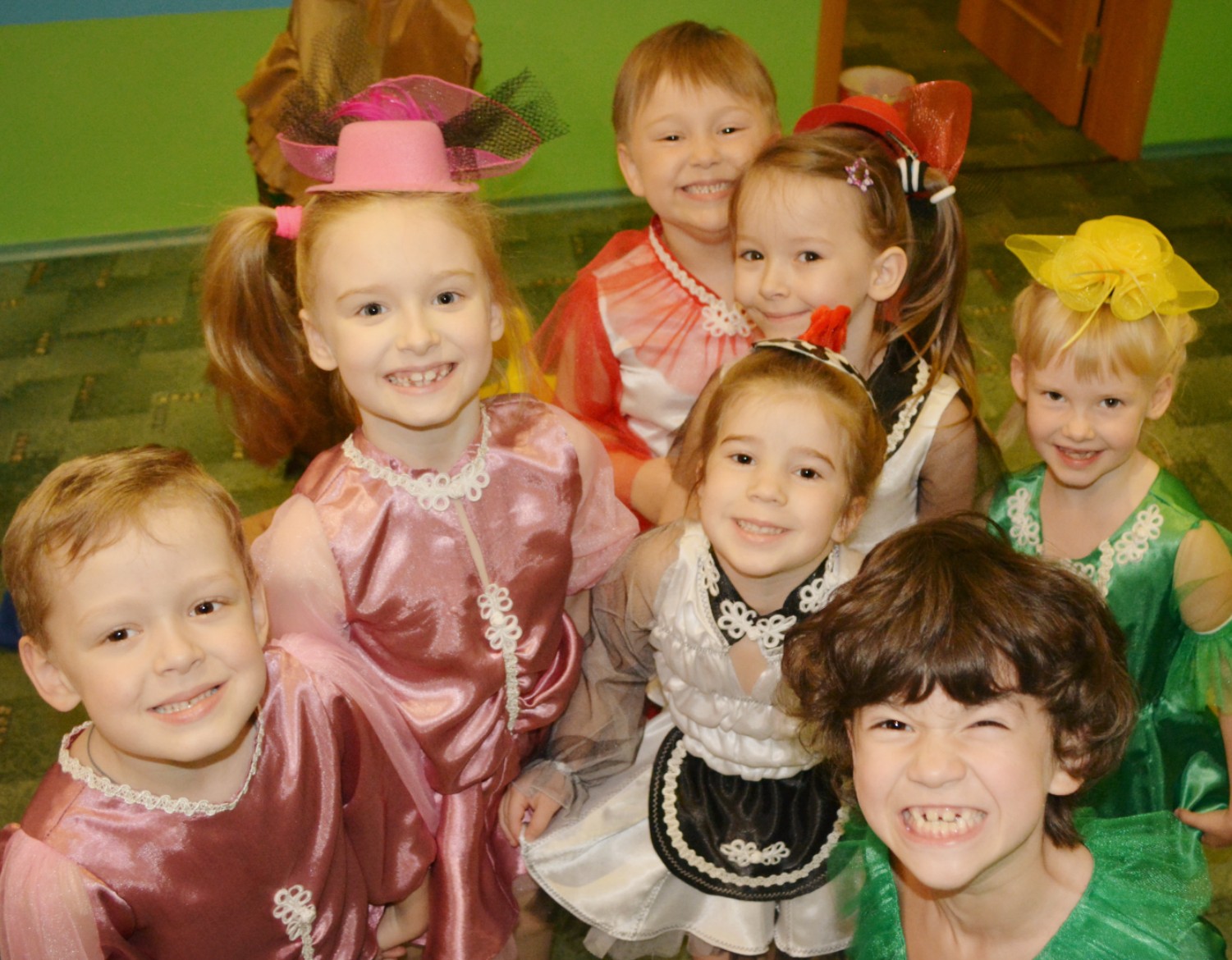 ИП Райкопуло М.Е. – директор ДЦР «Маленькая страна»
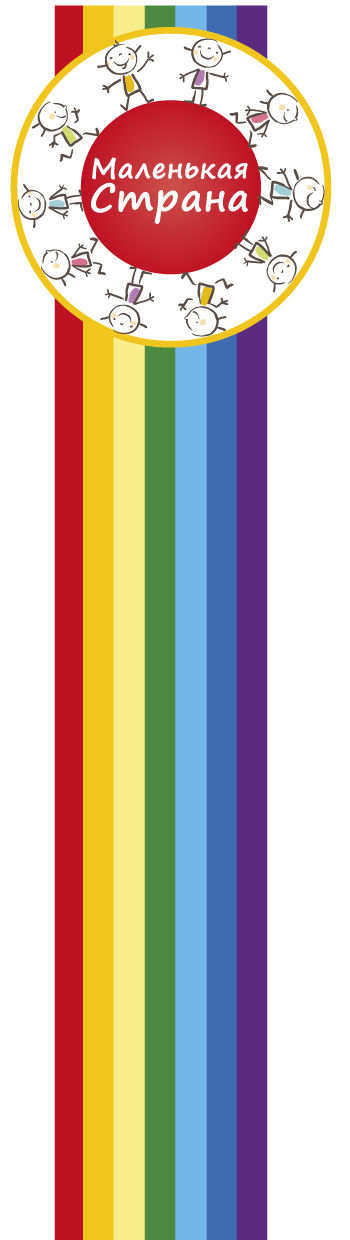 Детский центр развития «Маленькая страна» - это королевство детей от 9 месяцев до 12 лет. 
Увлекательный мир развития, творчества, сказки, познания нового и интересного. 
Вокал, музыка, студия ИЗО и дизайна, театр, танцы, гимнастика, дошкольный лицей, студия раннего развития и студия «Песочные фантазии», организация детских праздников….
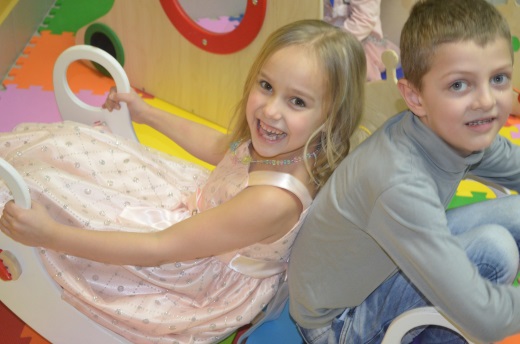 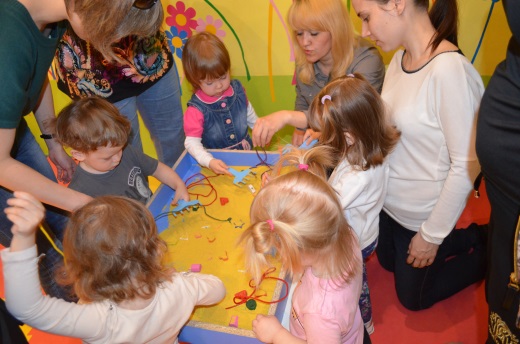 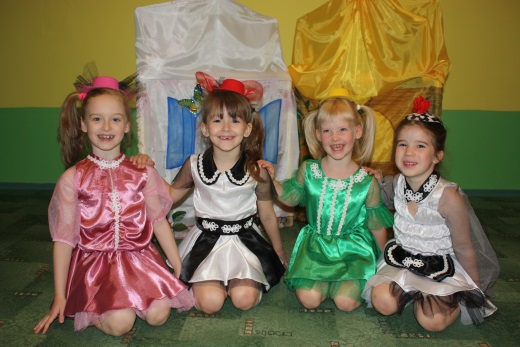 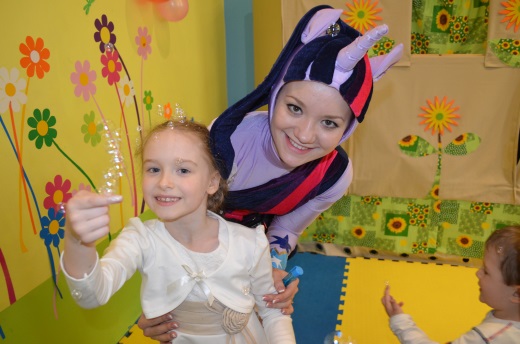 ИП Райкопуло М.Е. - директор ДЦР "Маленькая страна"
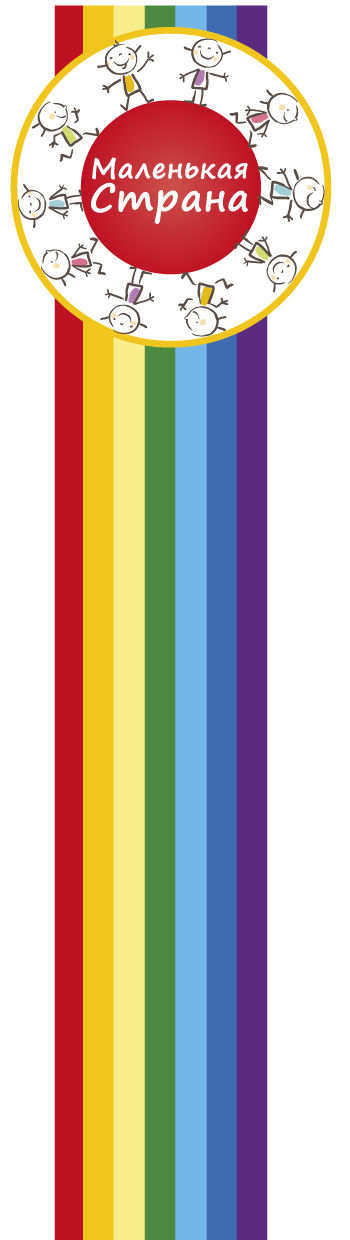 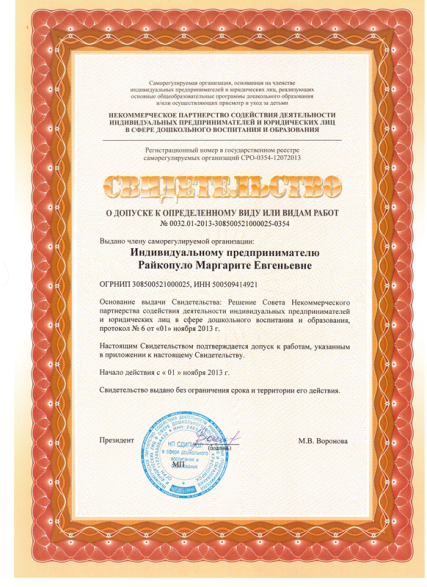 С ноября 2013 года наш Детский центр в лице Райкопуло М.Е. становится  членом саморегулируемой организации Межрегиональной Ассоциации Дошкольного Образования. 

Участвует во всех значимых мероприятиях, проводимых в Московской области по дошкольному развитию.
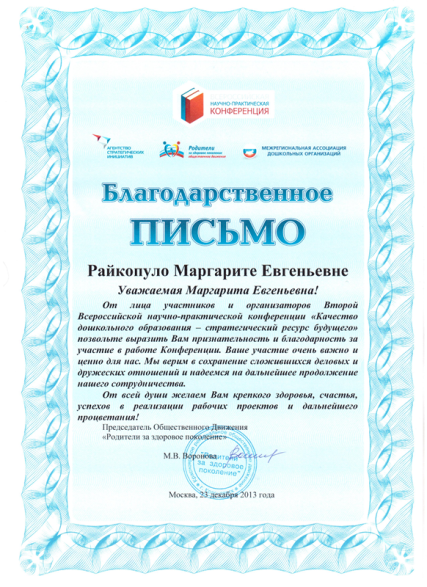 ИП Райкопуло М.Е. - директор ДЦР "Маленькая страна"
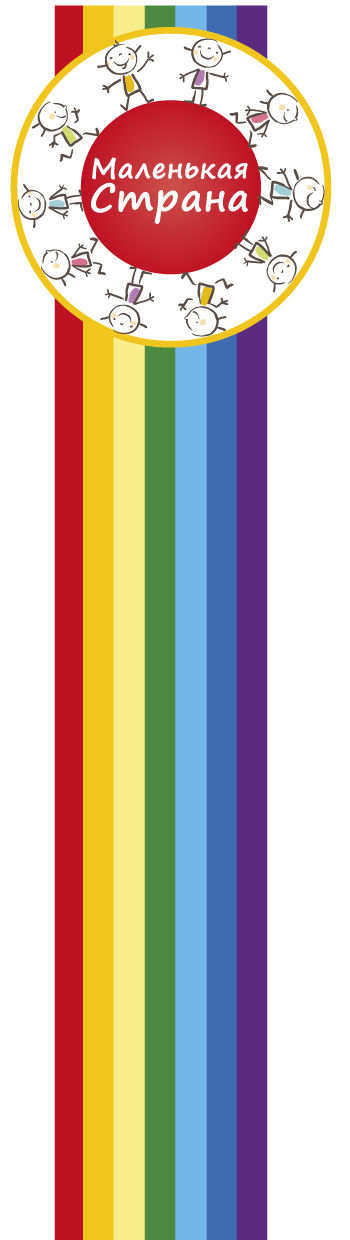 Наши педагоги
Мы любим своё дело и хотим подарить тепло каждому ребёнку на планете, а также хотим делиться своим опытом. 
В «Маленькой стране» с детьми работают педагоги с опытом работы по 5, 10 и даже 30 лет. У нас дети развиваются по всем направлениям, начиная от лепки и заканчивая УШУ.
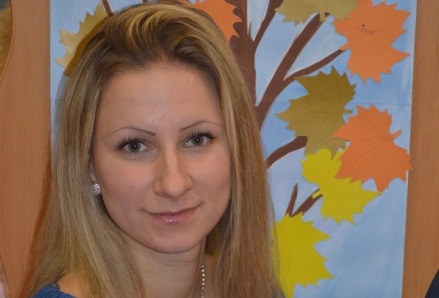 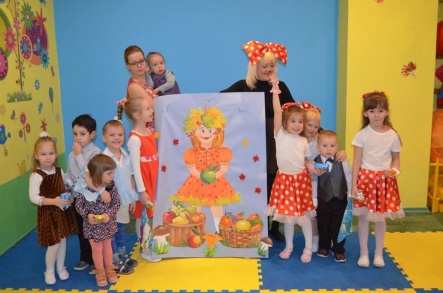 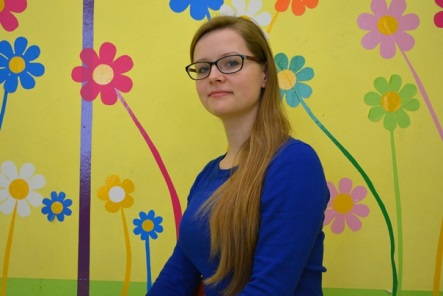 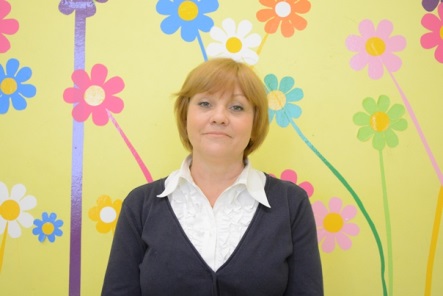 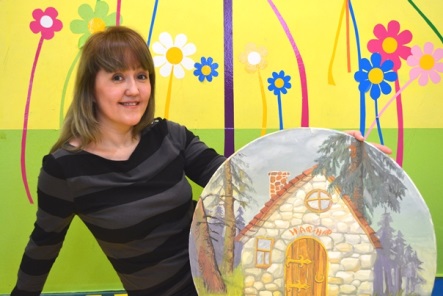 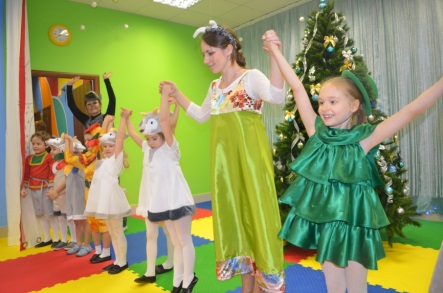 ИП Райкопуло М.Е. - директор ДЦР "Маленькая страна"
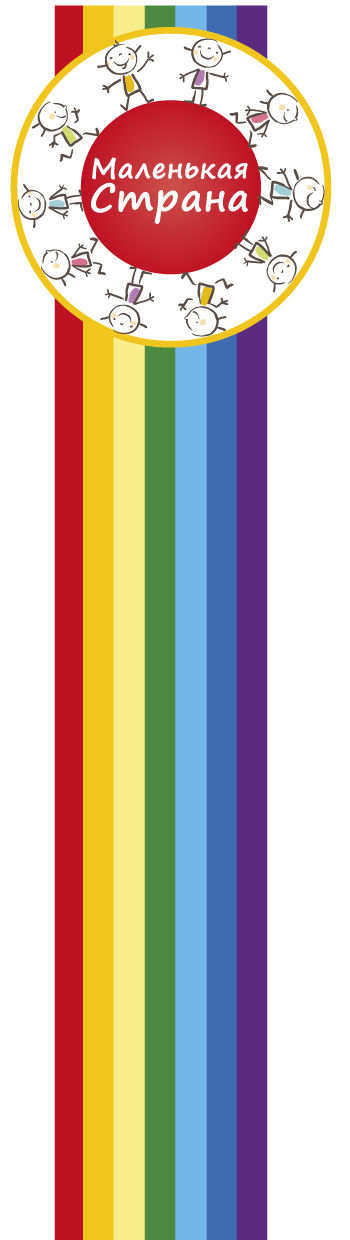 Занятия с малышами от 9 месяцев
Творческий, подвижный, развивающий комплексы, сменяющие друг друга.Игры с водой, песком, «Живая музыка», набор «Дары Фрёбеля», блоки Дьенеша, палочки Кюизенера.Развитие психических функций, знакомство с окружающим миром, формирование математических представлений.
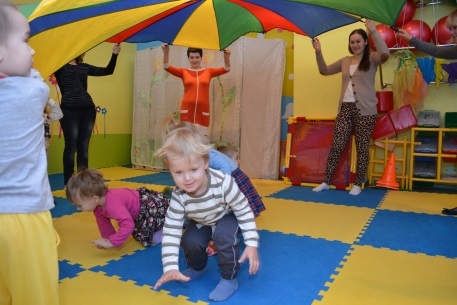 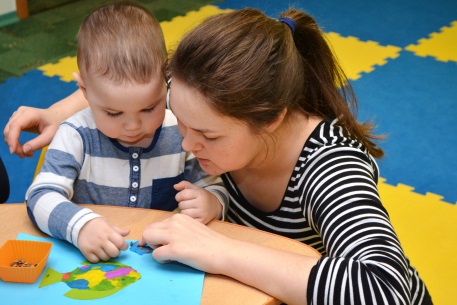 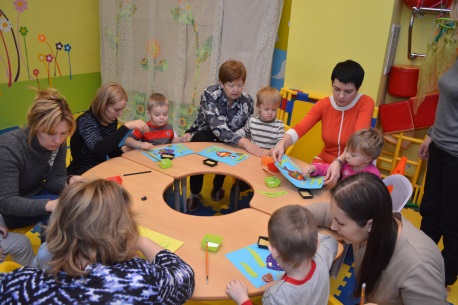 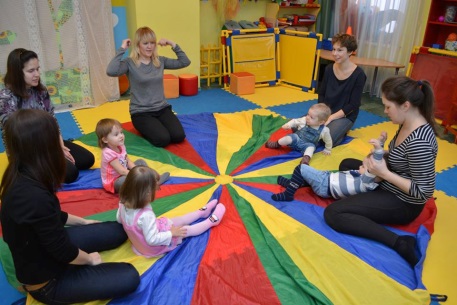 ИП Райкопуло М.Е. - директор ДЦР "Маленькая страна"
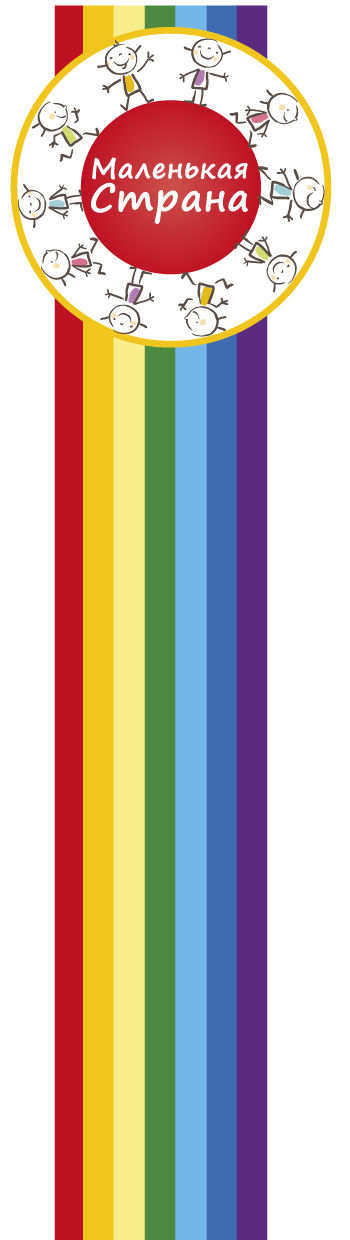 Углубленное развитие
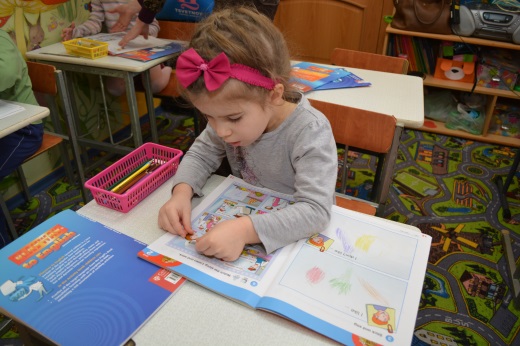 Дошкольный лицей: грамматика; развитие речи; математика.
Группы погружения в англоязычную среду.
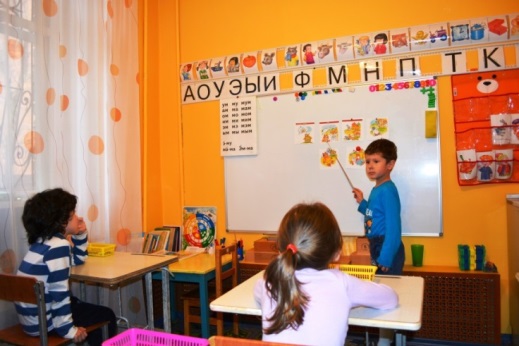 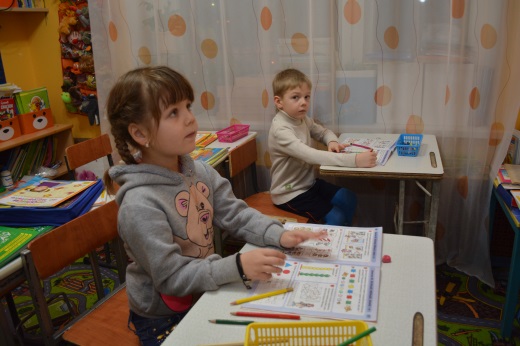 Познание мира и загадок природы.
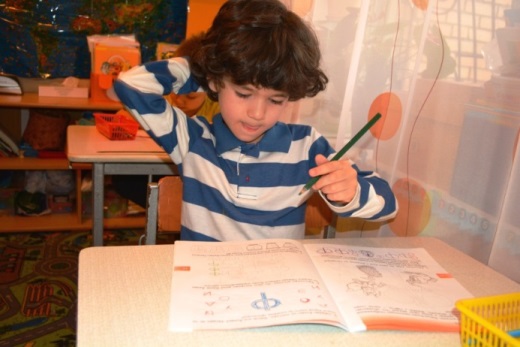 Психологическая готовность ребёнка к школе.
ИП Райкопуло М.Е. - директор ДЦР "Маленькая страна"
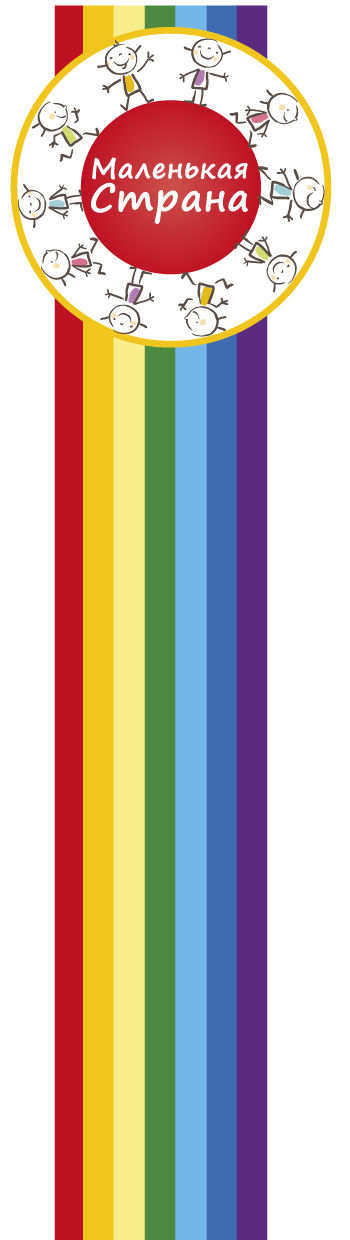 Театр-студия «Тилитрямдия»
Актёрское мастерство, техника речи, сценическое движение, ритмопластика.Эмоциональное раскрепощение ребёнка, снятие зажатости, скованности, обучение чувствованию и художественному воображению.Раз в полугодие открытый показ. Участие во всероссийских театральных конкурсах.
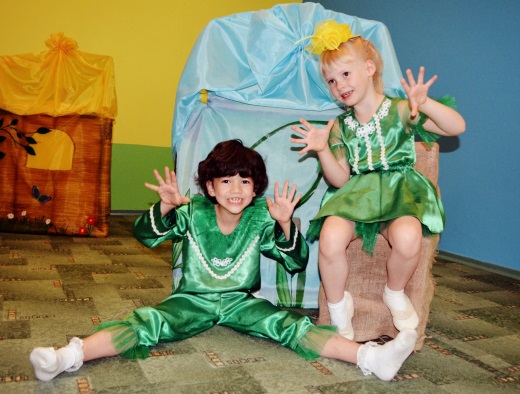 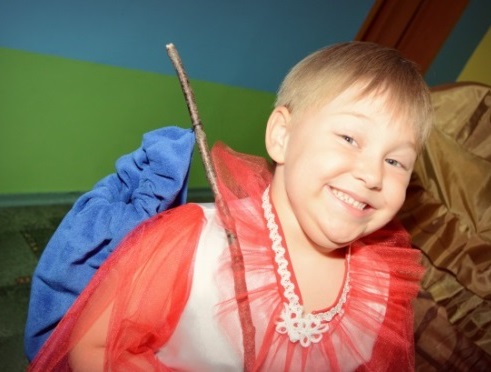 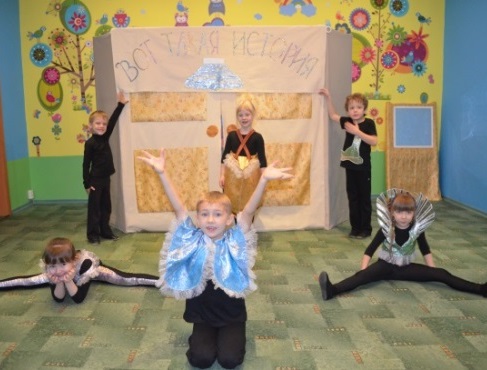 ИП Райкопуло М.Е. - директор ДЦР "Маленькая страна"
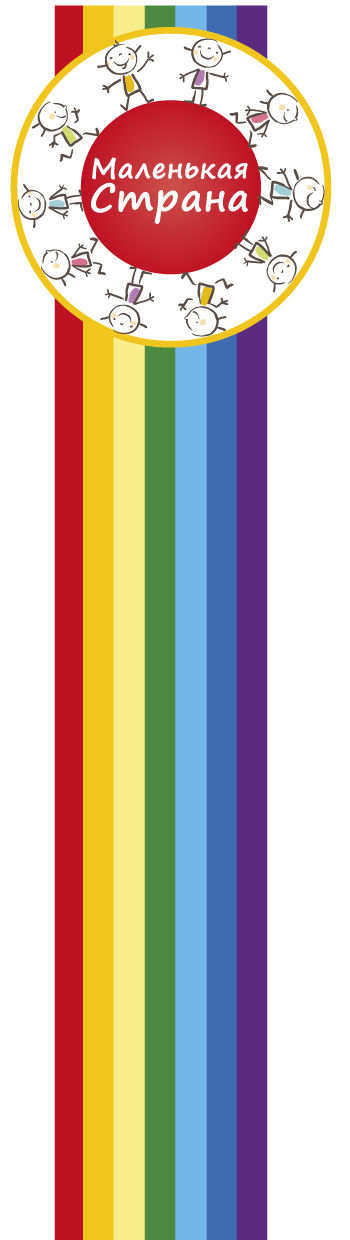 Творческие и подвижные занятия
Развитие музыкальности, двигательных качеств и умений, творческих способностей, психических процессов.Познание мира через цвет, форму, знакомство и исследование  различных материалов. Укрепление здоровья ребёнка, разрядка нервного напряжения, реализация энергии.
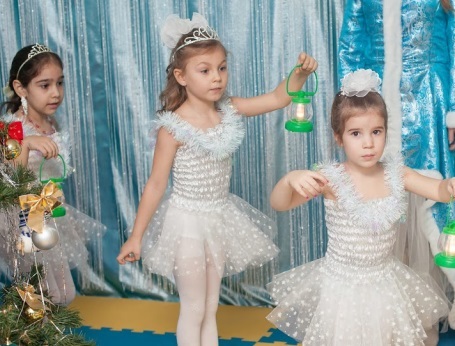 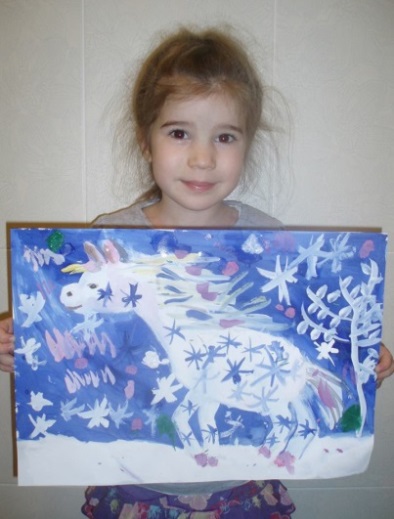 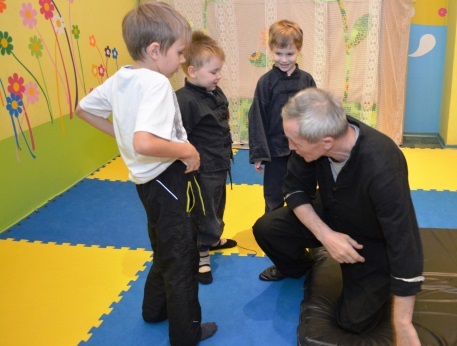 ИП Райкопуло М.Е. - директор ДЦР "Маленькая страна"
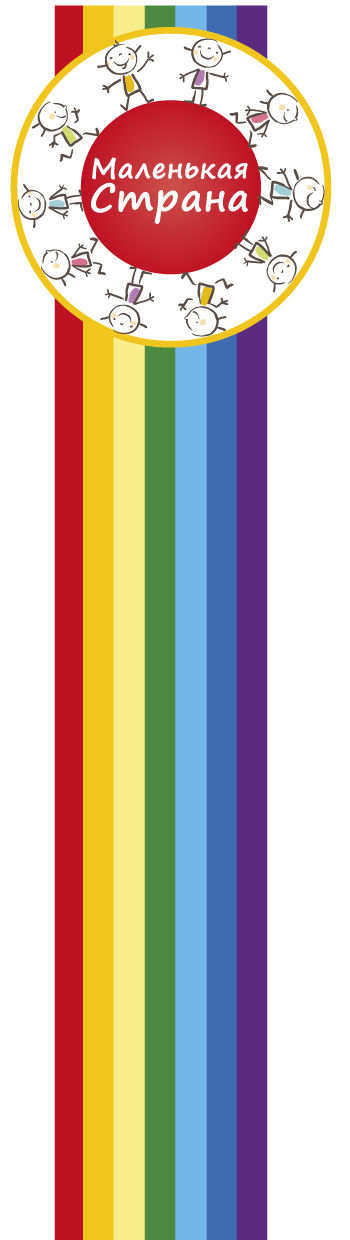 В нашем центре проходят развивающие занятия, которые Вы не найдете в других центрах города Мытищи.
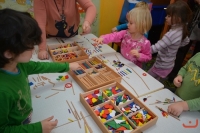 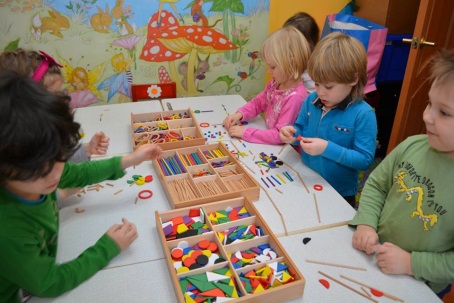 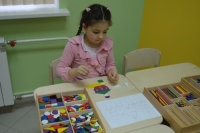 Конструирование и проектирование по Фрёбелю, где используется уникальный набор для полноценного развития ребёнка.
Студия «Маленький учёный», где химическими и физическими экспериментами дети начинают увлекаться ещё до школы.
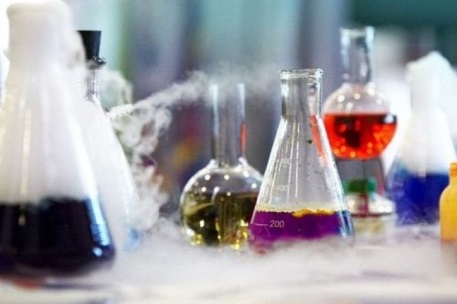 ИП Райкопуло М.Е. - директор ДЦР "Маленькая страна"
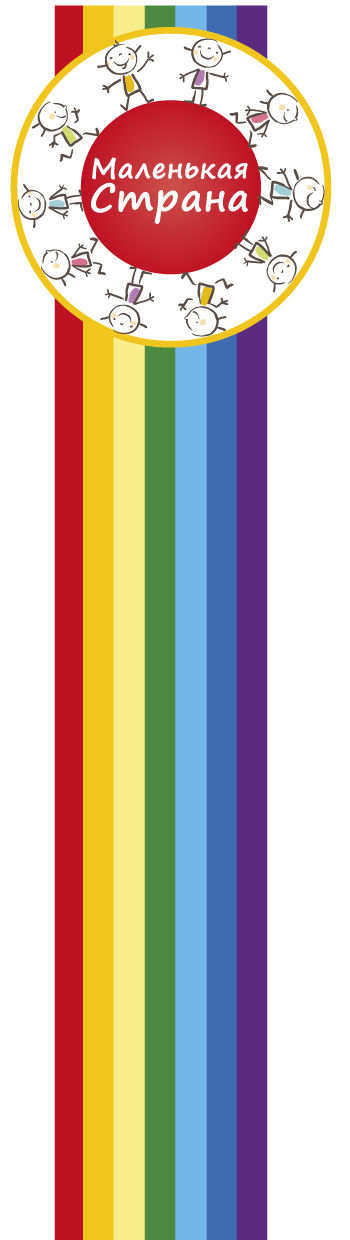 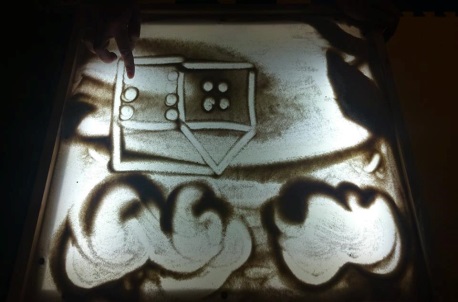 Арт-занятия «Песочные фантазии» - сочинение и разыгрывание сказочных сюжетов на песке – позволяют снимать внутреннее напряжение, развивают мелкую моторику и творческие способности.
«Детская Мягкая школа» – комплекс игровых упражнений, которые способствуют снижению агрессии, избавляют от страхов и комплексов.
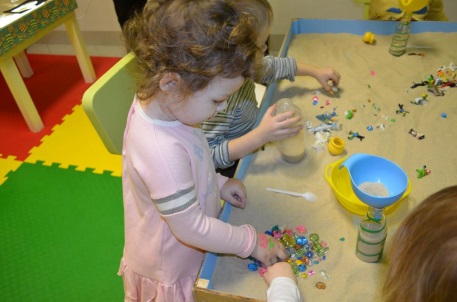 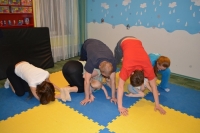 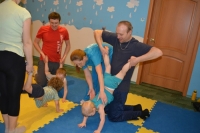 ИП Райкопуло М.Е. - директор ДЦР "Маленькая страна"
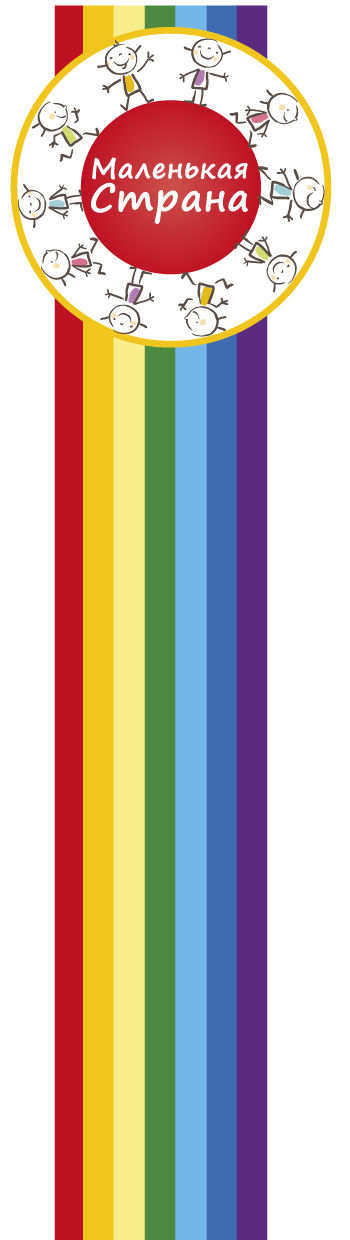 Мини-сад
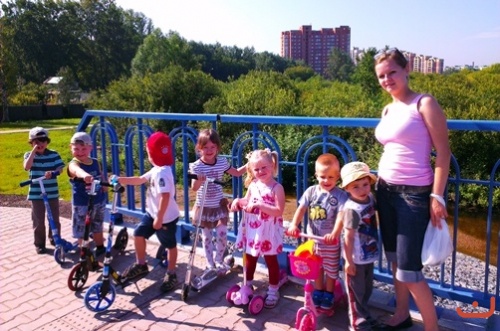 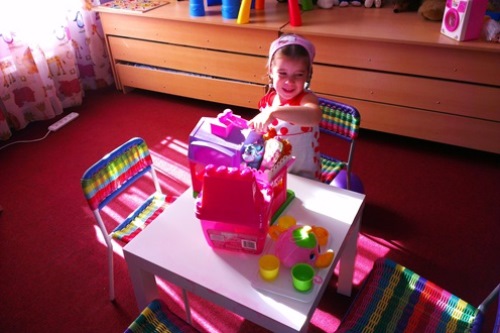 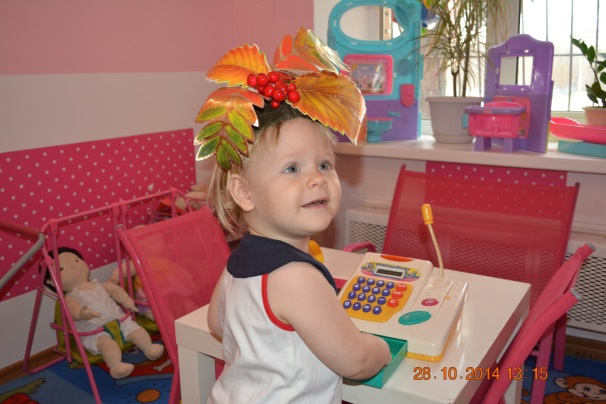 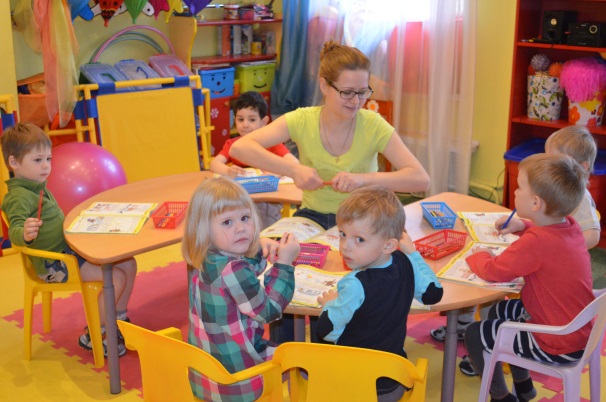 Безболезненный "отрыв" ребенка от родителей. Развитие самостоятельности детей.Обучение их навыкам самообслуживания. Формирование навыков общения и правильного поведения.
ИП Райкопуло М.Е. - директор ДЦР "Маленькая страна"
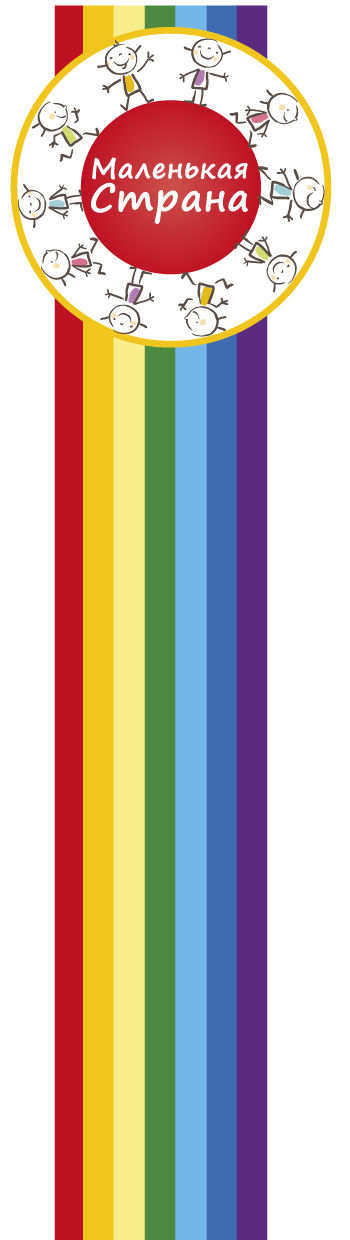 Дни рождения
Аниматоры на Ваш выбор.
Оформление зала гелиевыми шарами, торт на заказ.Шоу гигантских мыльных пузырей, шоу с сухим льдом, шар желаний, шар «Салют».Детские сказки, тематические вечеринки для подростков.Весёлые конкурсы и эстафеты.
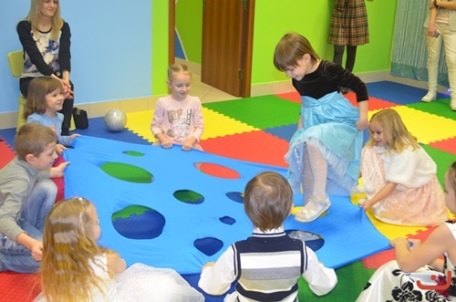 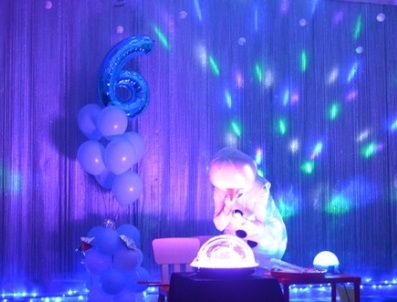 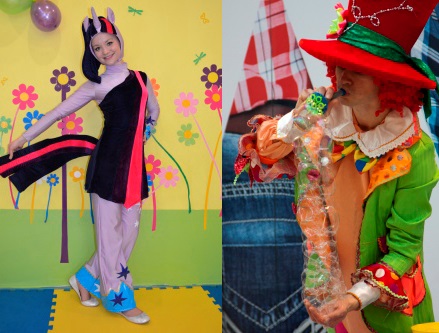 ИП Райкопуло М.Е. - директор ДЦР "Маленькая страна"
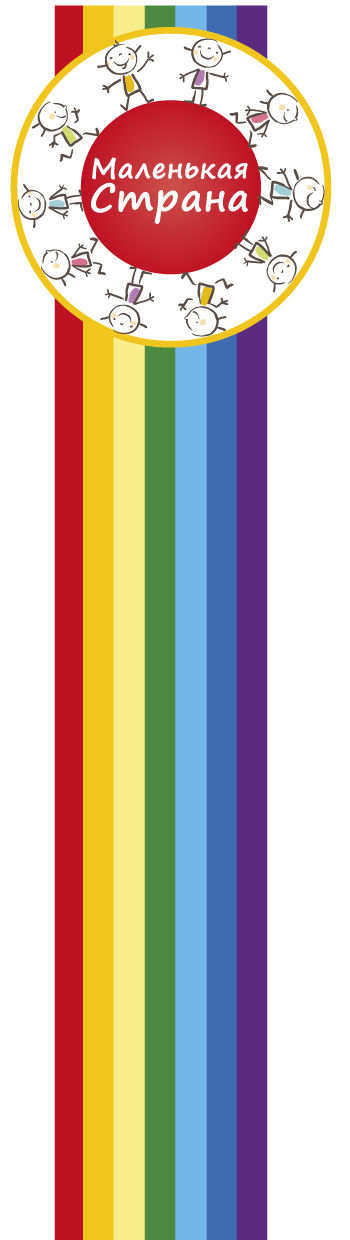 Праздничные мероприятия
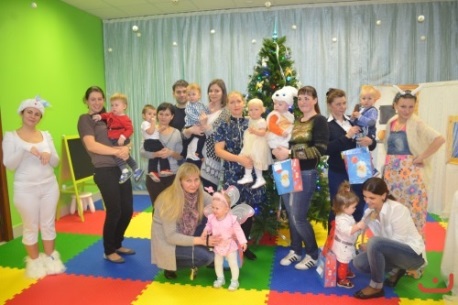 Детские вечеринки.Мастер-классы.Тематические праздники: Масленица, Новый год, др.
Увлекательные сценарии.Интересные конкурсы.
Выпускной в детском саду.Окончание начальной школы.Семейные праздничные события.
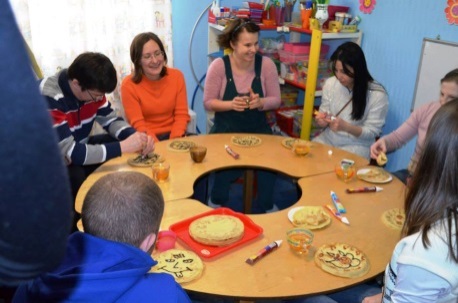 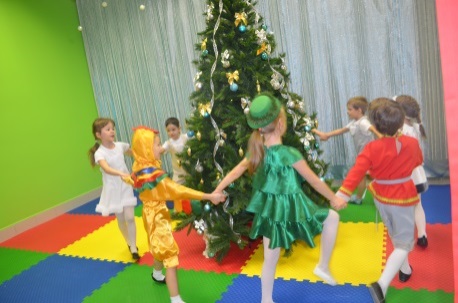 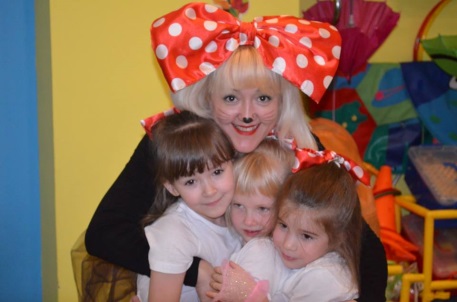 ИП Райкопуло М.Е. - директор ДЦР "Маленькая страна"
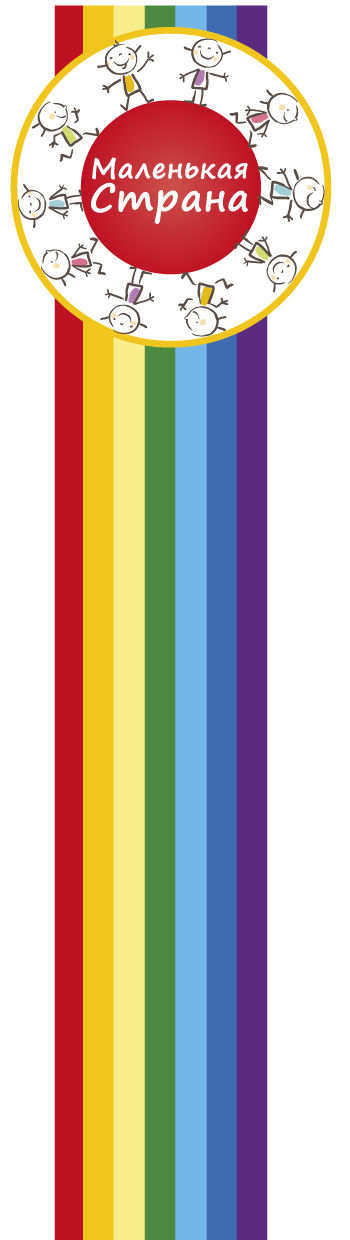 Наш интерьер
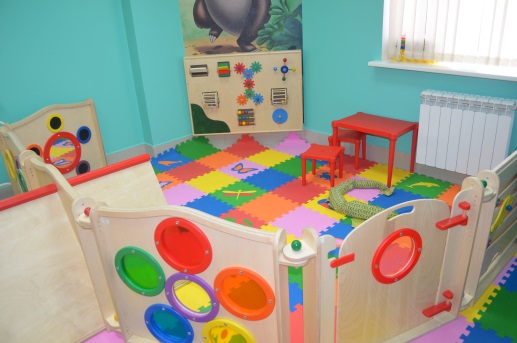 Уникальная, яркая, сенсорная игровая комната.
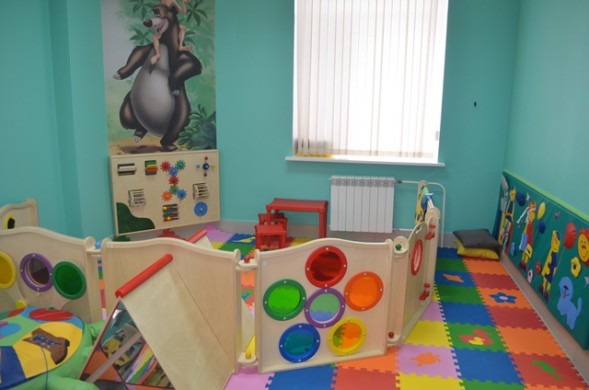 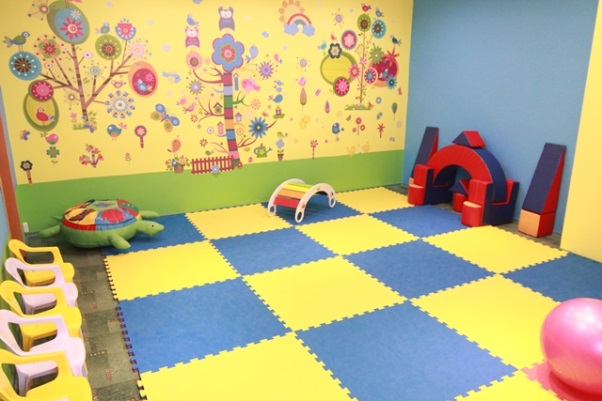 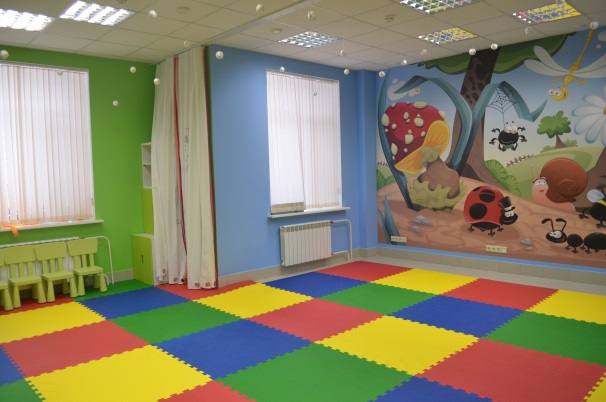 Просторные залы для занятий и проведения праздников.
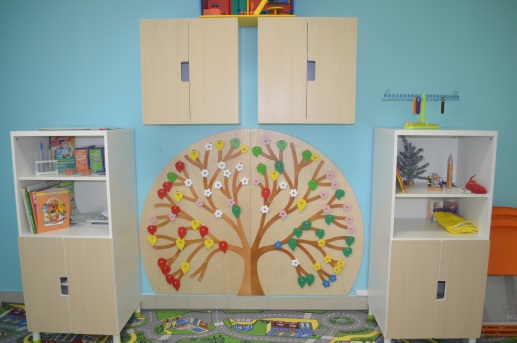 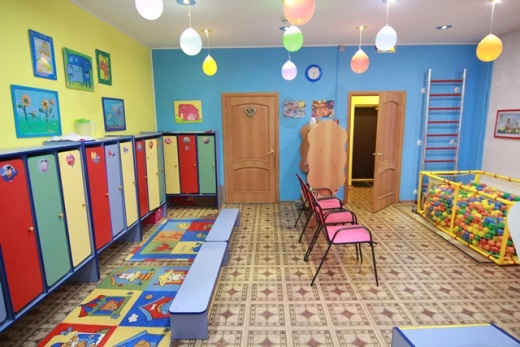 Большой, светлый холл и уютные комнаты.
ИП Райкопуло М.Е. - директор ДЦР "Маленькая страна"
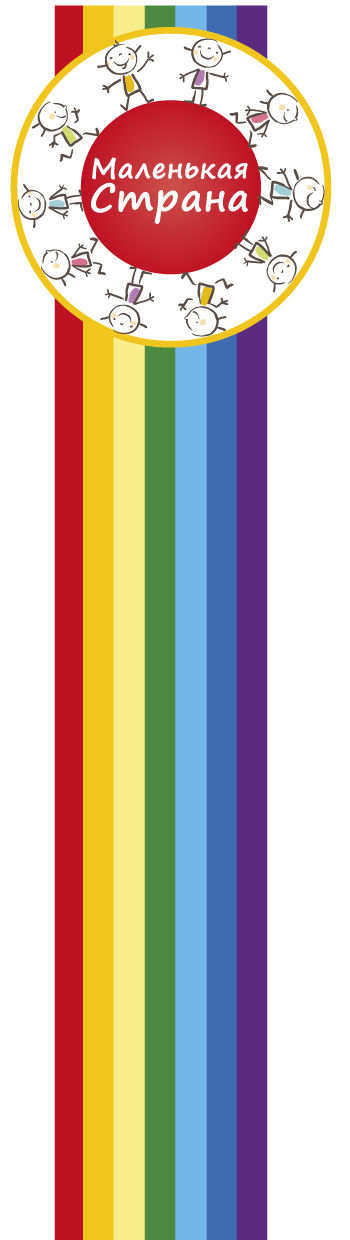 Наши пособия
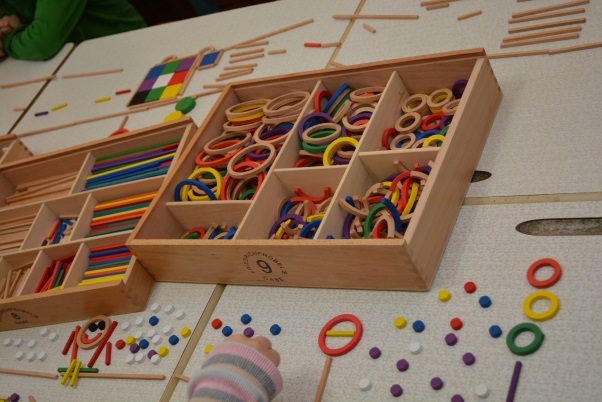 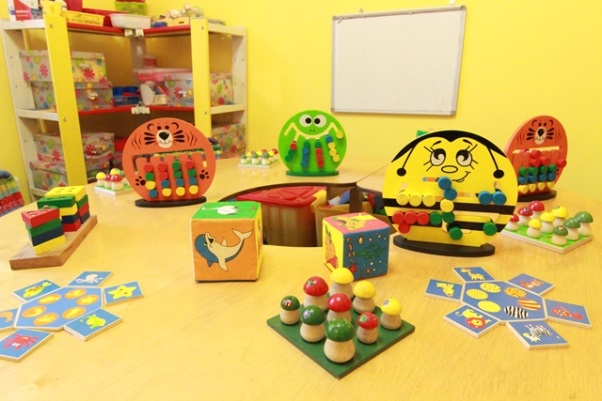 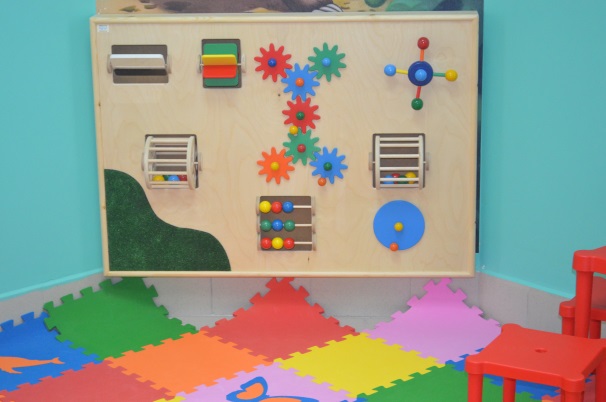 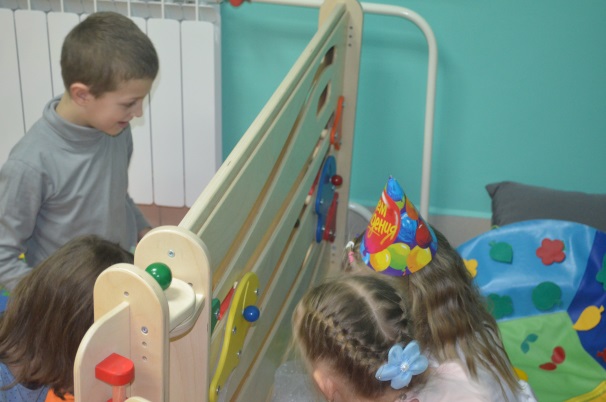 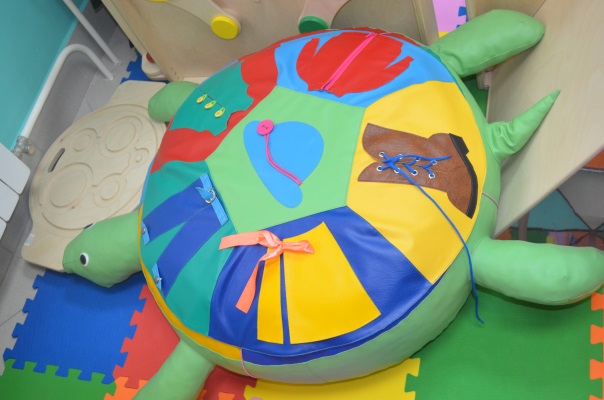 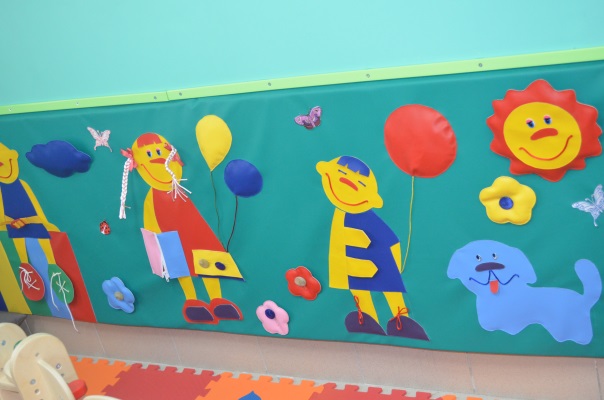 ИП Райкопуло М.Е. - директор ДЦР "Маленькая страна"
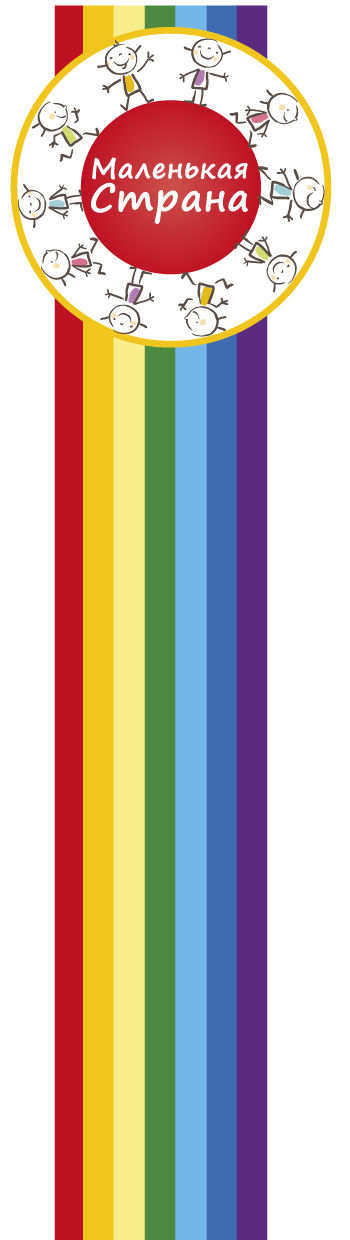 Участие в конкурсах
По итогам Всероссийского детско-юношеского конкурса рисунка «Они такие хорошие!», наши ребята стали победителями по Центральному федеративному округу и по Московской области.
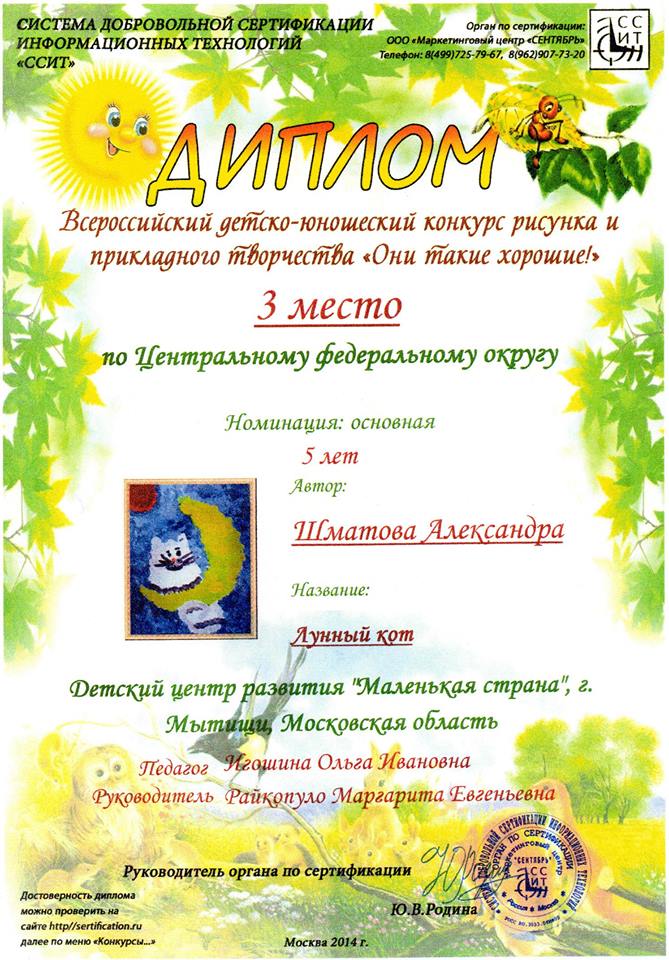 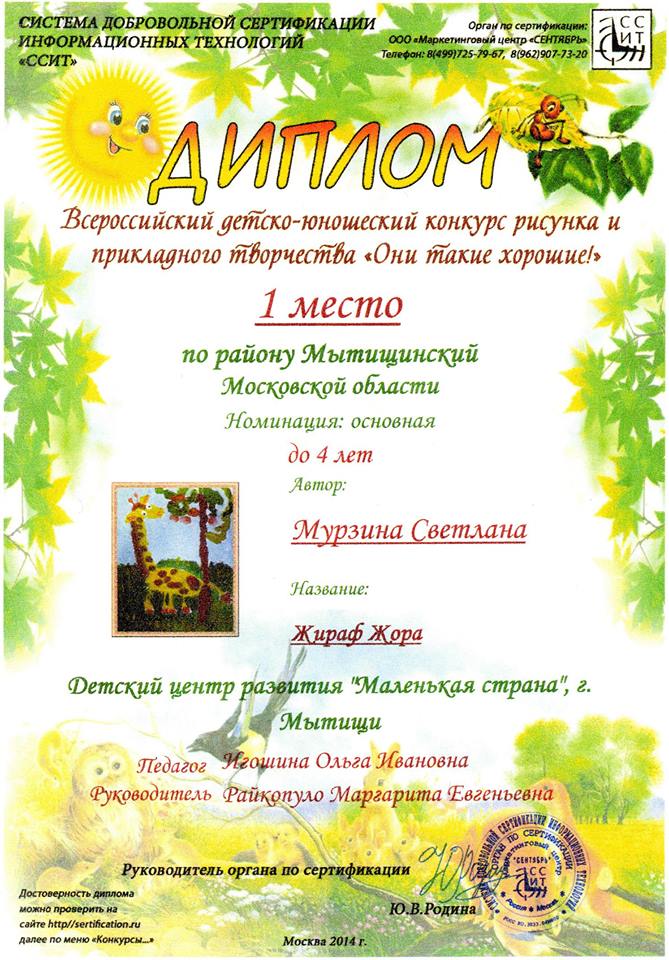 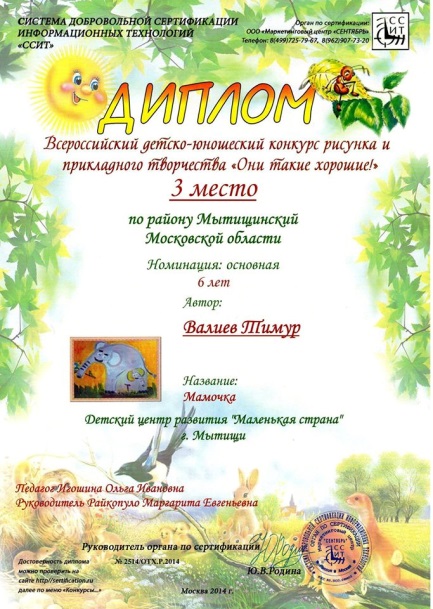 ИП Райкопуло М.Е. - директор ДЦР "Маленькая страна"
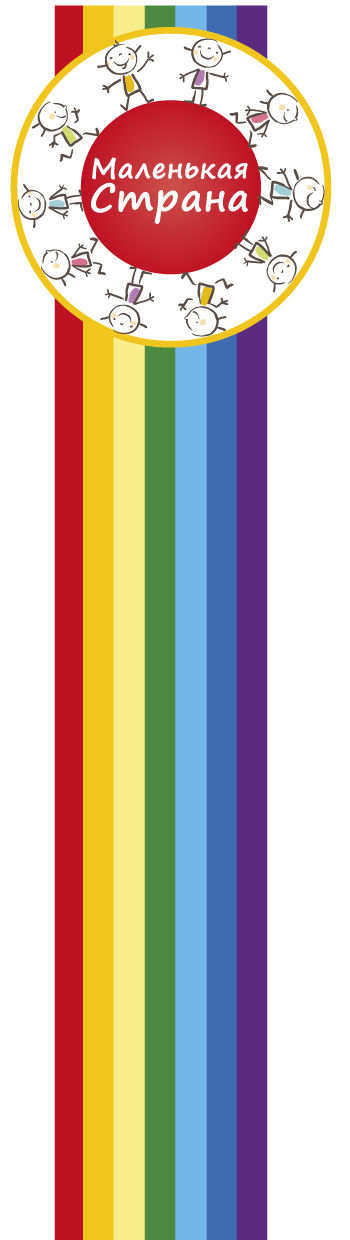 Участие в конкурсах
Результаты по участию двух наших спектаклей во Всероссийском театральном конкурсе «Юные звезды сцены - 2015. Любимый Андерсон» ожидаются.
Спектакль «Вот такая история»
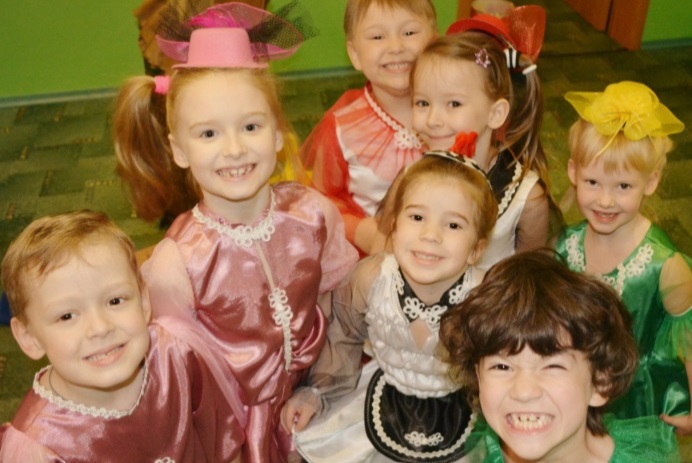 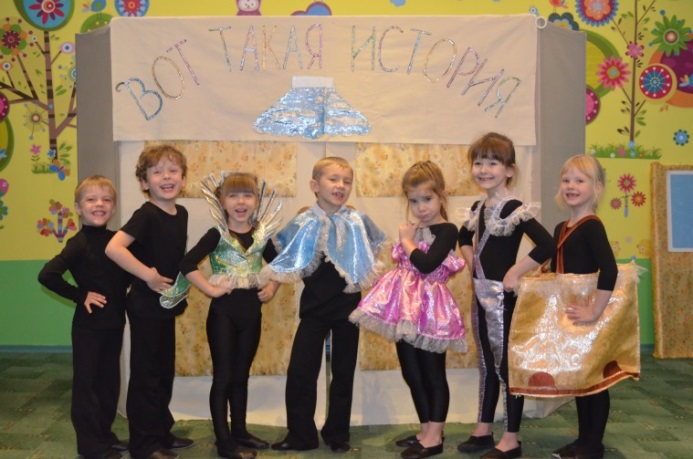 Спектакль «Ку-ка-ре-ку»
И.П. Райкопуло М.Е. - директор ДЦР "Маленькая страна"
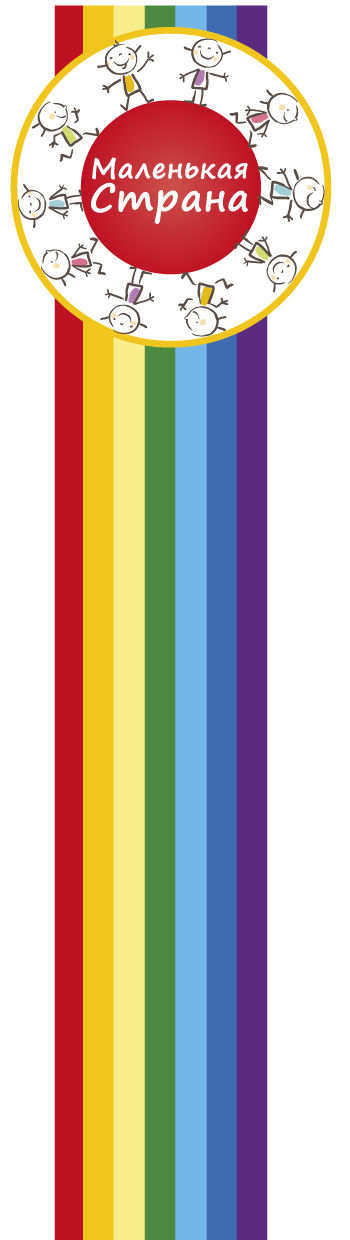 Праздники и участие в жизни города
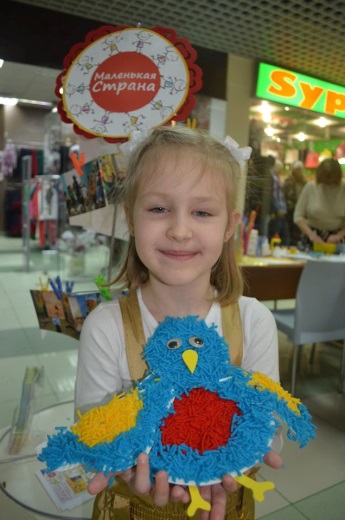 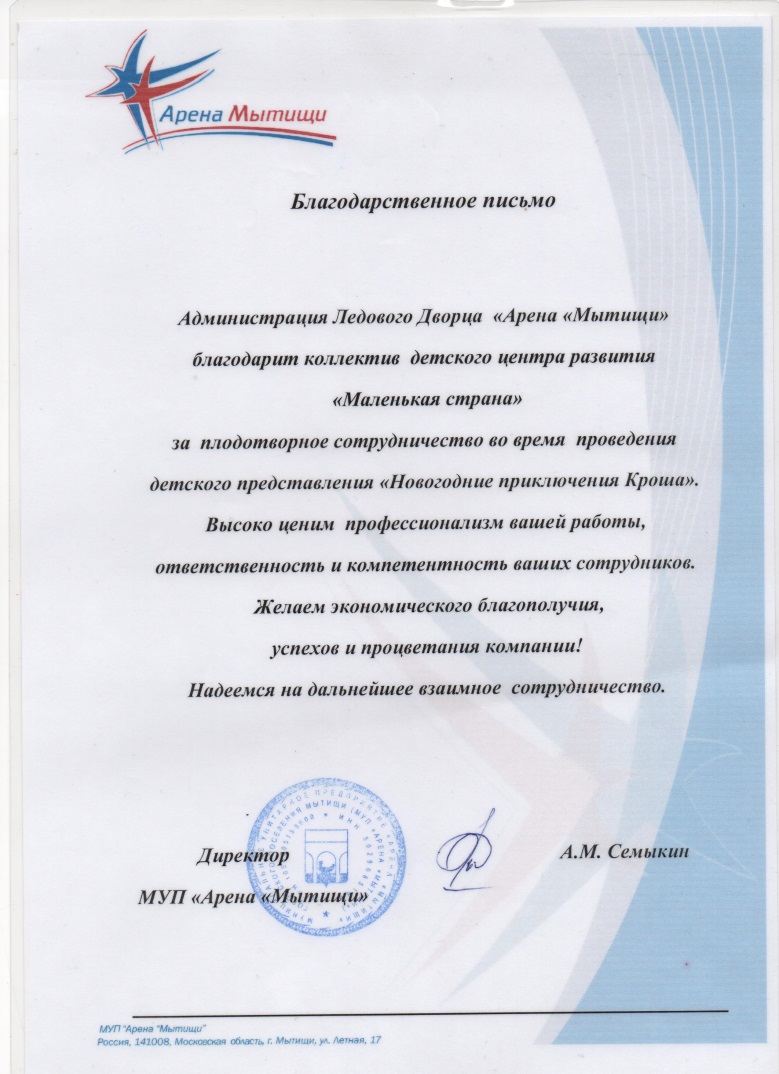 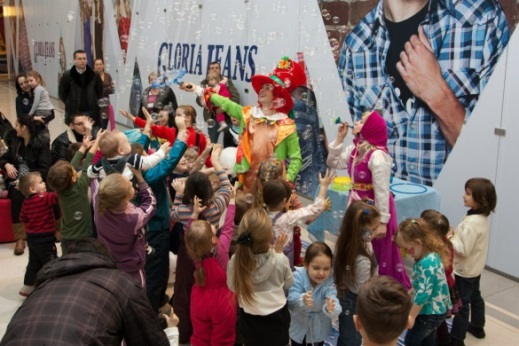 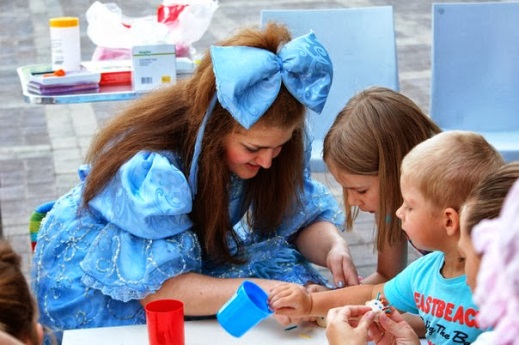 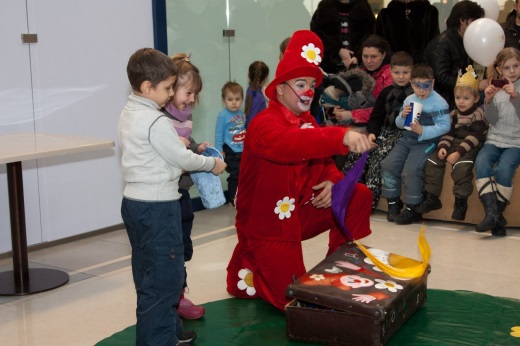 ИП Райкопуло М.Е. - директор ДЦР "Маленькая страна"
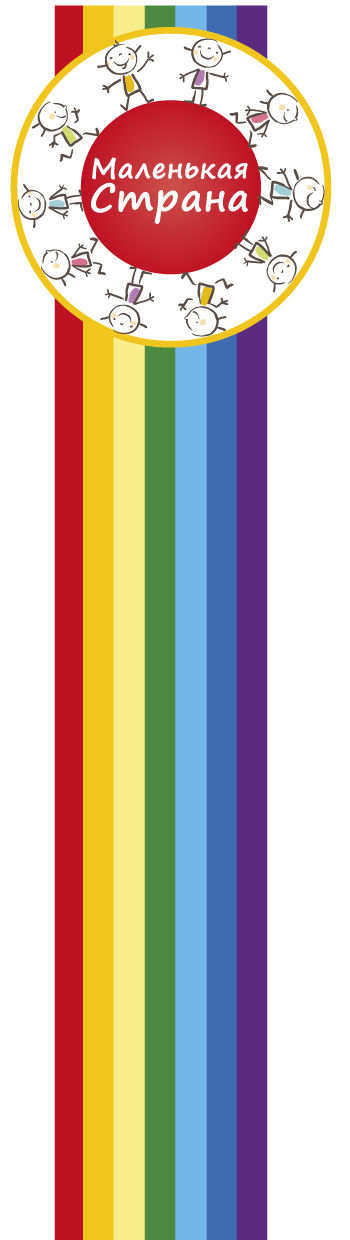 Реклама и информирование
Центр «Маленькая страна» ведёт активную политику внешней рекламы и информирования.
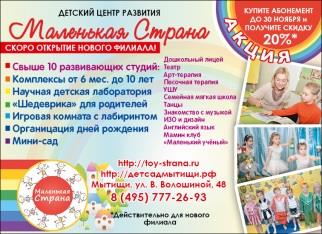 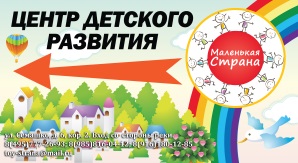 Баннеры, постеры, флайеры, листовки, статьи в газетах и журналах. 
Сайты: http://toy-strana.ru	 http://детсадмытищи.рф
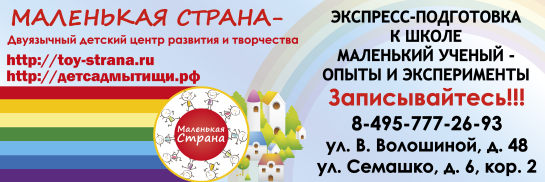 Социальные сети, городские информационные порталы и справочники.
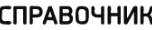 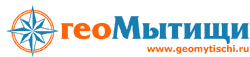 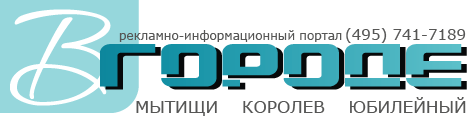 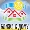 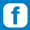 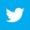 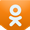 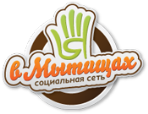 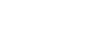 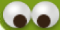 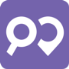 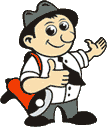 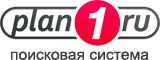 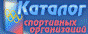 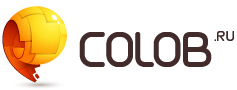 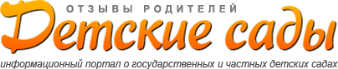 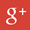 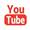 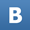 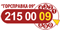 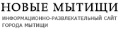 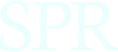 ИП Райкопуло М.Е. - директор ДЦР "Маленькая страна"